Исследовательская работа «Страницы истории исчезнувшей деревни Вындово»
Выполнила Алексеева Василина, 
ученица 9 класса, 
МБОУ « Энтузиастская ООШ»
Малое Петровское
деревня Вындово
Совхоз Энтузиаст 1929 год
деревня    Ратьково
село  Кинобол
село Голянищево
село Даниловское
Василина
Алексеева Ирина Николаевна
Алексеев Василий Валентинович
Синотова  Галина Витальевна
Синотов Николай Иванович
Архипова Александра Андреевна
Синотов Иван Павлович
Архипов Андрей Николаевич
Архипова Евдокия Федоровна
Синотова Мария Ивановна
Синотов Павел Яковлевич
Цель:
составление страниц истории  деревни
Вындово по источникам, рассказам
очевидцев, собранным документам и фотографиям.
ЗАДАЧИ:
1. Определить место нахождения  деревни Вындово.
2. Изучить краеведческую литературу.
3. Изучить, проанализировать документы и фотоматериалы школьного музея по истории исчезнувших  сел и деревень;
4. Собрать и записать  воспоминания жителей  деревни Вындово.
5. Представить результаты   изучения   краеведческого материала  в  форме исследовательской   работы.
Методы исследования
- практический: экспедиции к месту бывшей деревни.
- сравнительно-исторический:   анализ литературы по проблеме исследования,  изучение литературы по истории края;
- проблемно-хронологический:  опрос жителей села, сбор воспоминаний, устных свидетельств,   изучение фотоархива,  изучение документов;  
- системно- аналитический : обобщение данных, анализ и систематизация материала,  редактирование работы,  оформление  исследовательской работы.    
-
Померанцев Н. 
« Список исчезнувших населенных 
пунктов»
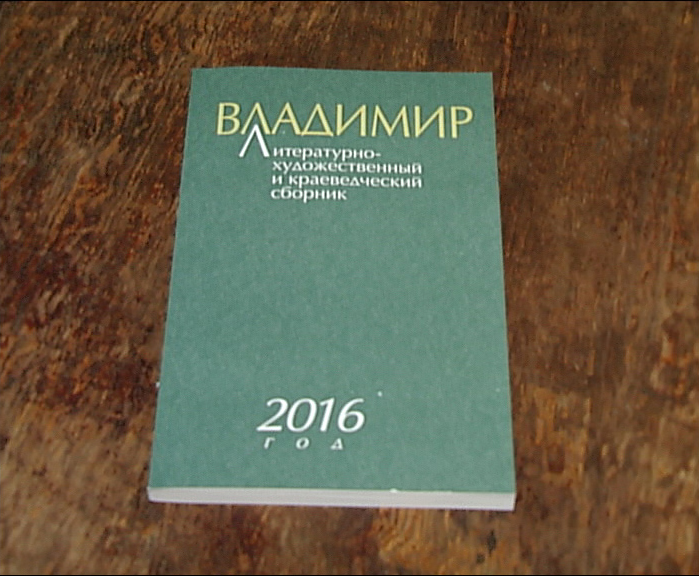 Экспедиция к месту исчезнувшей деревни
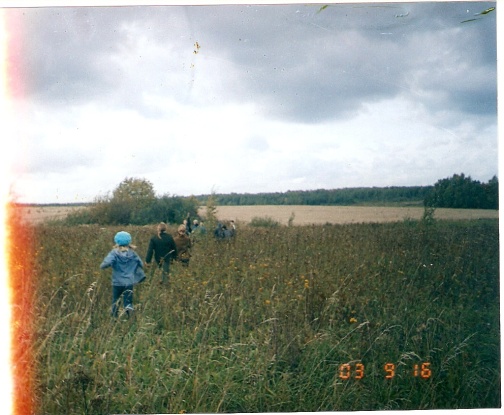 Списки населённых мест Владимирской губернии,1859 ст 236.
Моя прабабушка Синотова Александра Андреевна
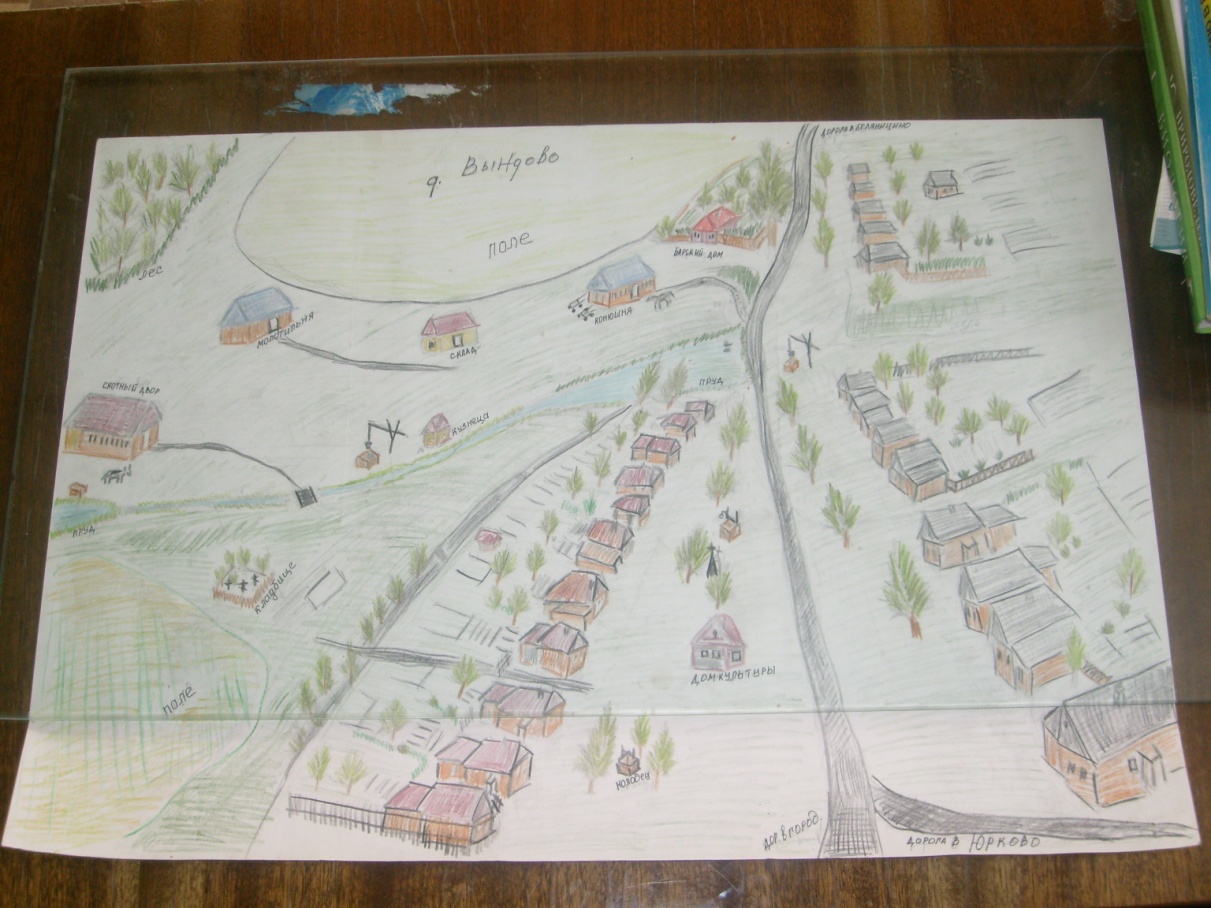 Архипова Екатерина, Синотова Раиса, Бородулина Полина.
Председатель  колхоза « Красный Маяк» Фалеев И.А.
Ферма в деревне Вындово 1967
Совхоз «Энтузиаст»
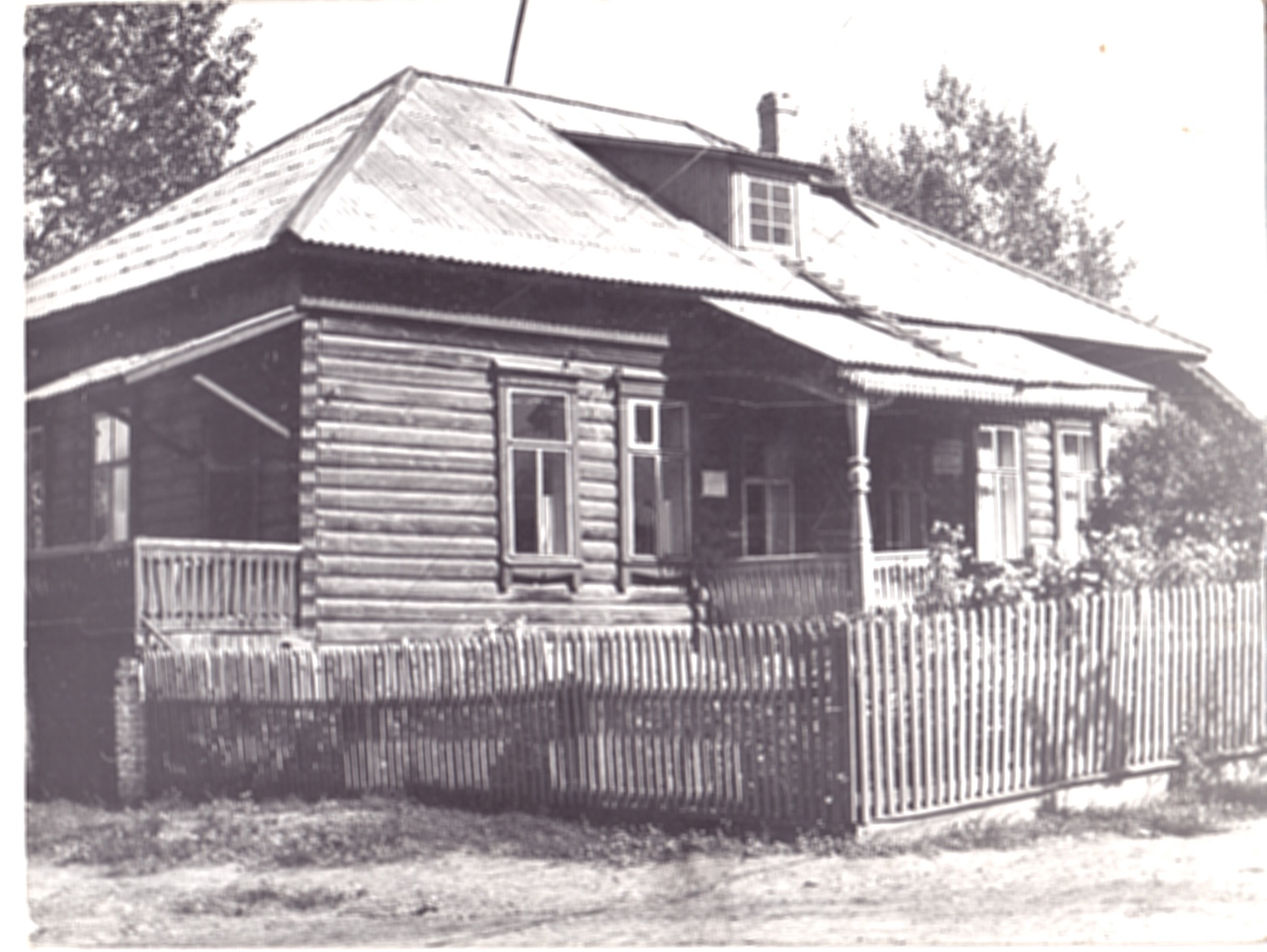 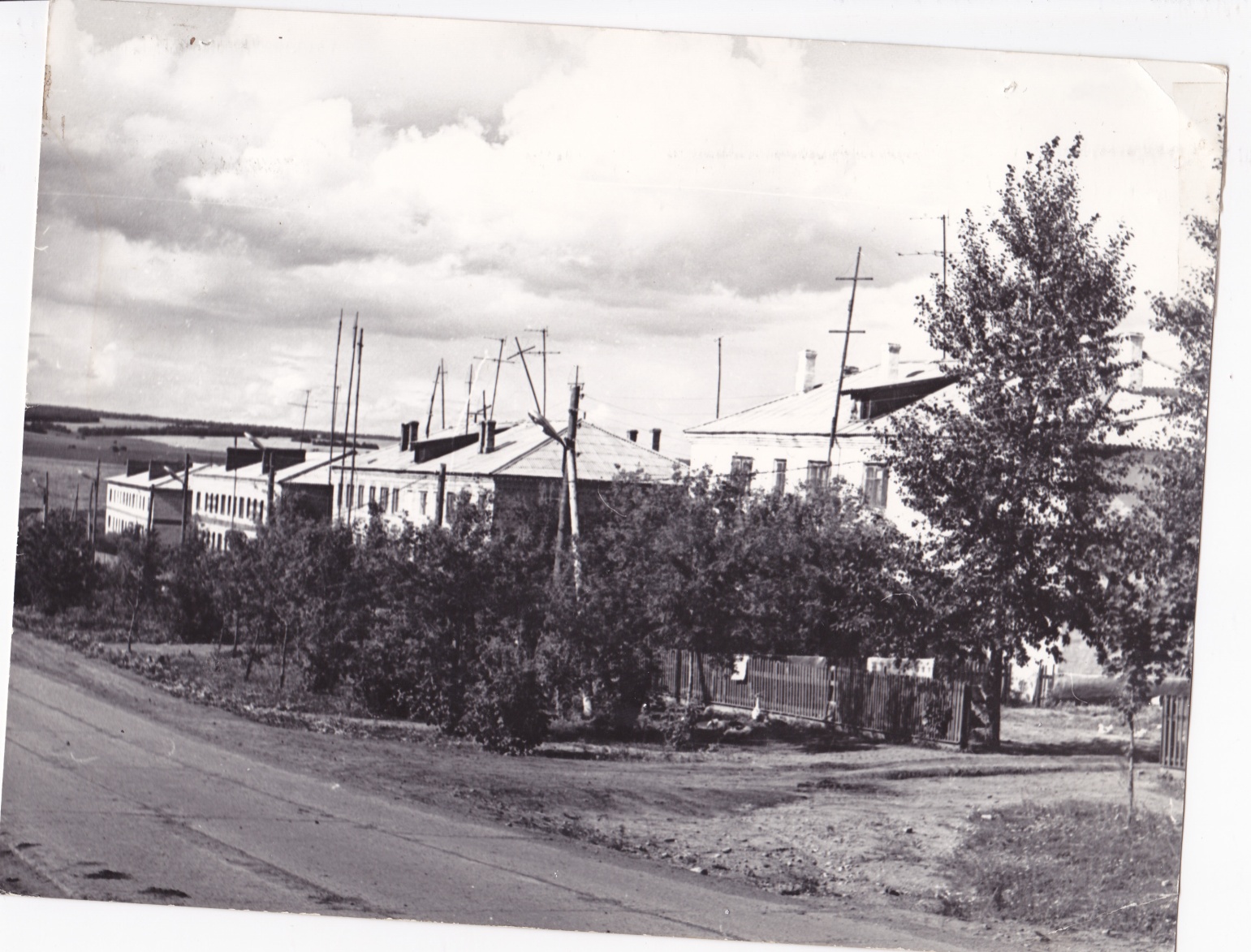 Жилые дома
ФАП
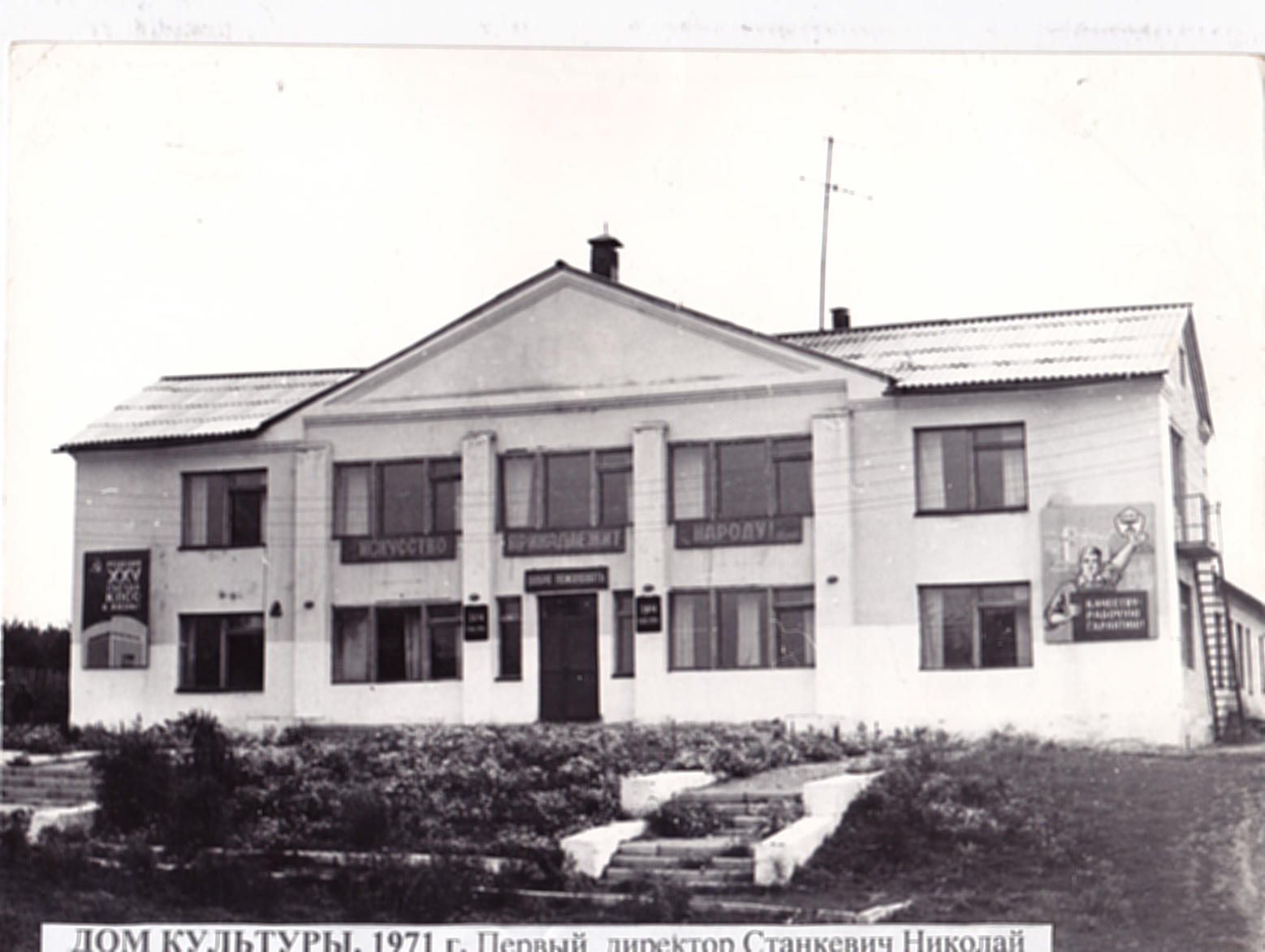 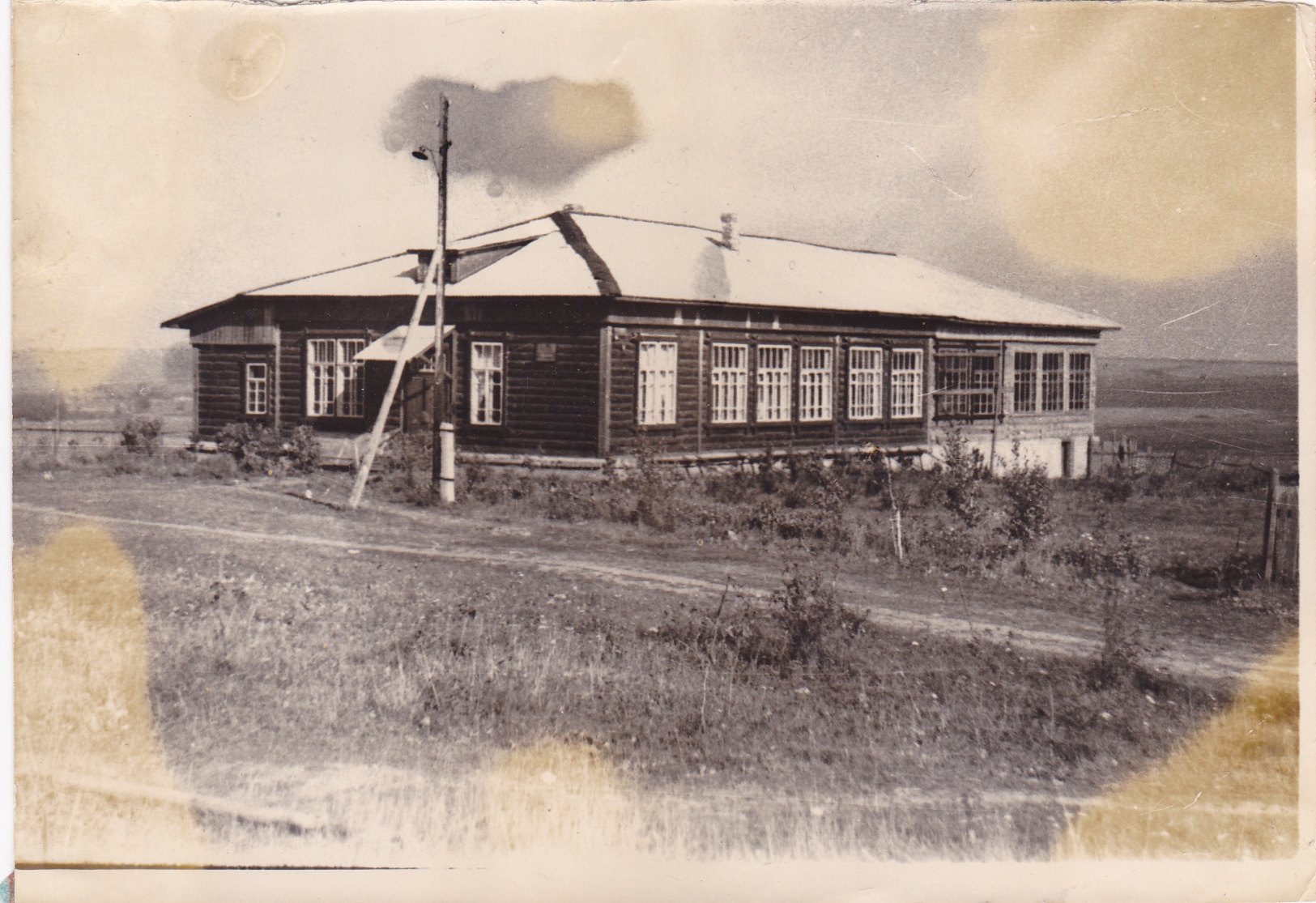 ДК
школа
Семья Синотовых.
Деревня Вындово 50-60 гг,   работа Синотовой А.А.
Фалеев пруд
Река  Гза
Село  Юрково.    Михаило-Архангельская церковь
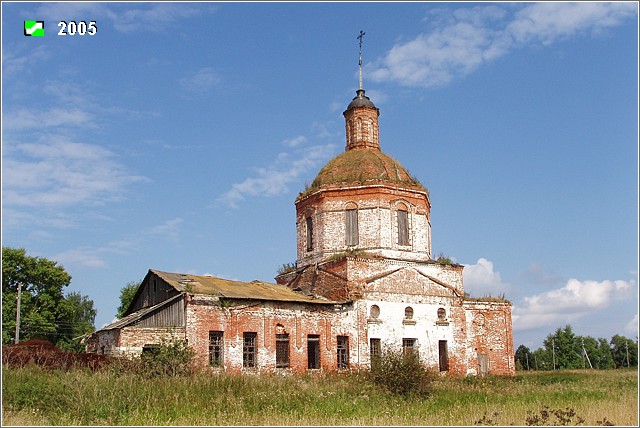 Синотова  Александра Андреевна
Репродукция портрета Ленина В.И, сделанная Синотовой А.А.
Кудашова Людмила Владимировна
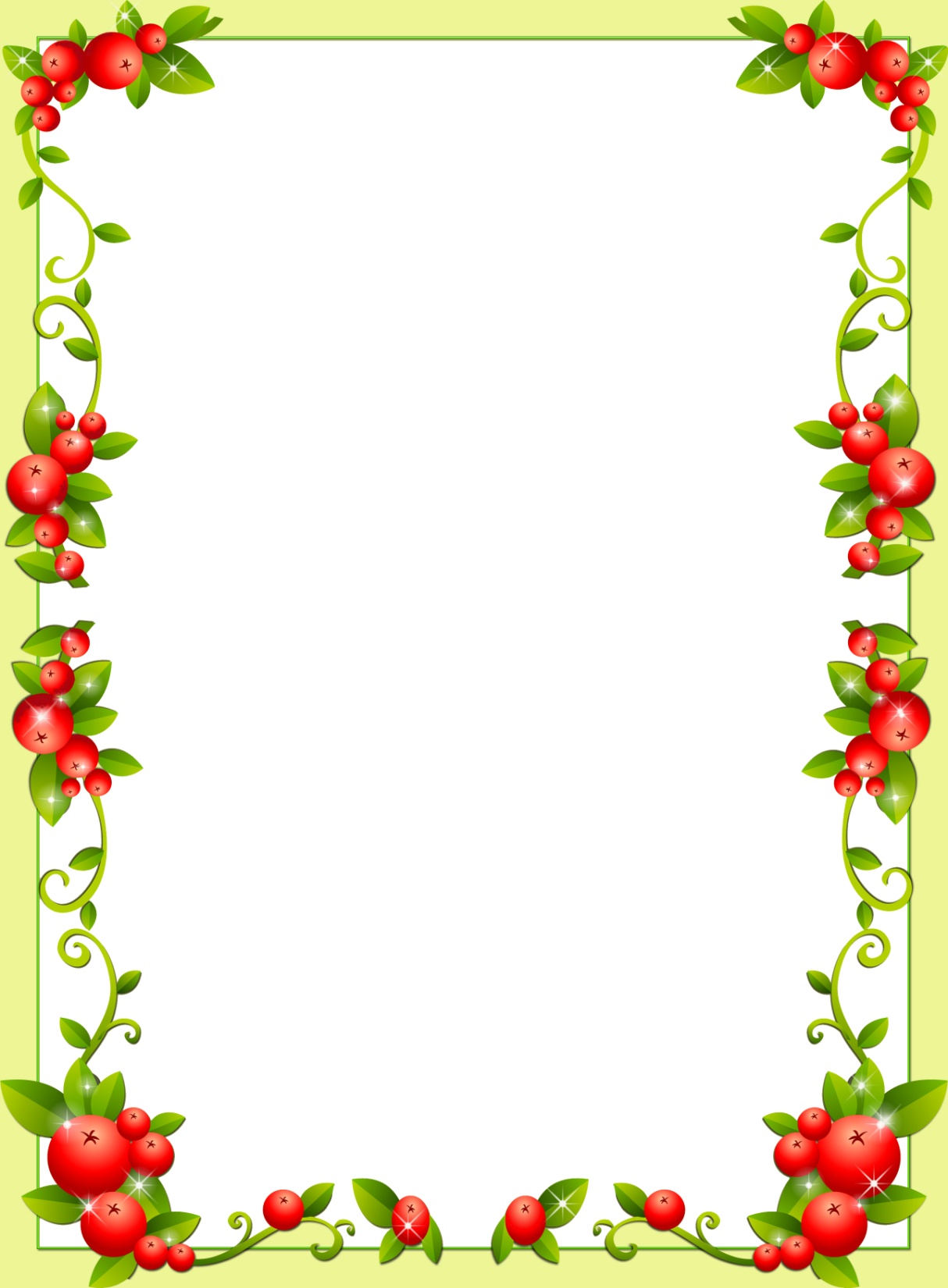 Чтобы проложить традиции дорогу в будущее – нужно как следует изучить её прошлое. Деревни, села – это рождение целого народа, а значит исчезновение  села - это исчезновение  и народа.

Вымирает деревня, вымирает село, вымирает самобытность русского  человека. Мы утрачиваем национальные черты, тем самым исчезает и чувство патриотизма.

«Не судите строго ни время, ни то, что с деревнями произошло. Придёт время – наступит и покаяние. Нам же остаётся помнить утраченную Малую Родину». Николай Померанцев.
( исчезнувшая деревня)
Боль души русского народа.
Песни деревни Вындово.
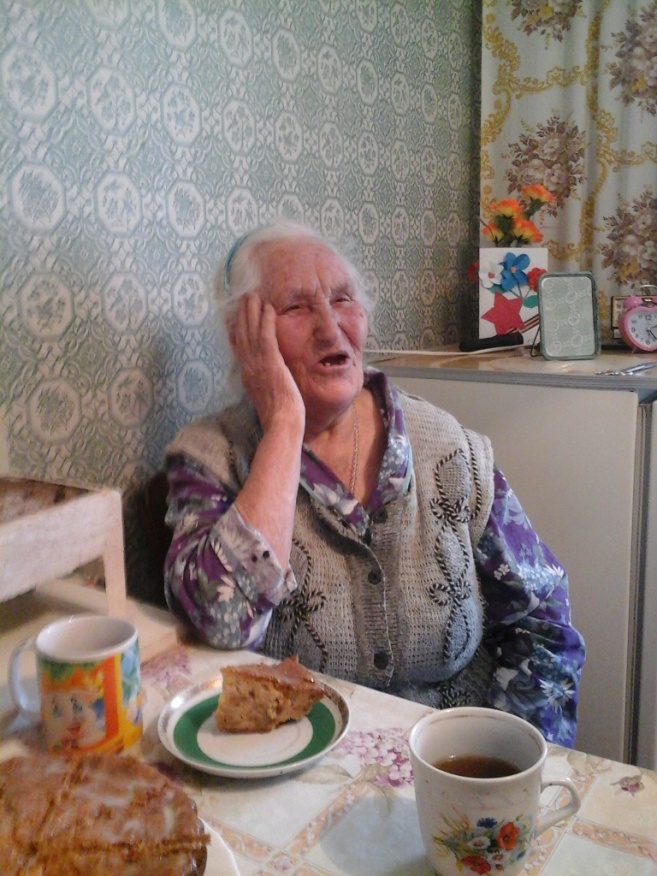 Проект «Дорожим мы стариною, станет нам она родною!»
«Не судите строго ни время, ни то, что с деревнями произошло . Придет время – наступит и покаяние. Нам же остается помнить утраченную малую родину»Н.Н. Померанцев.
Спасибо за внимание!